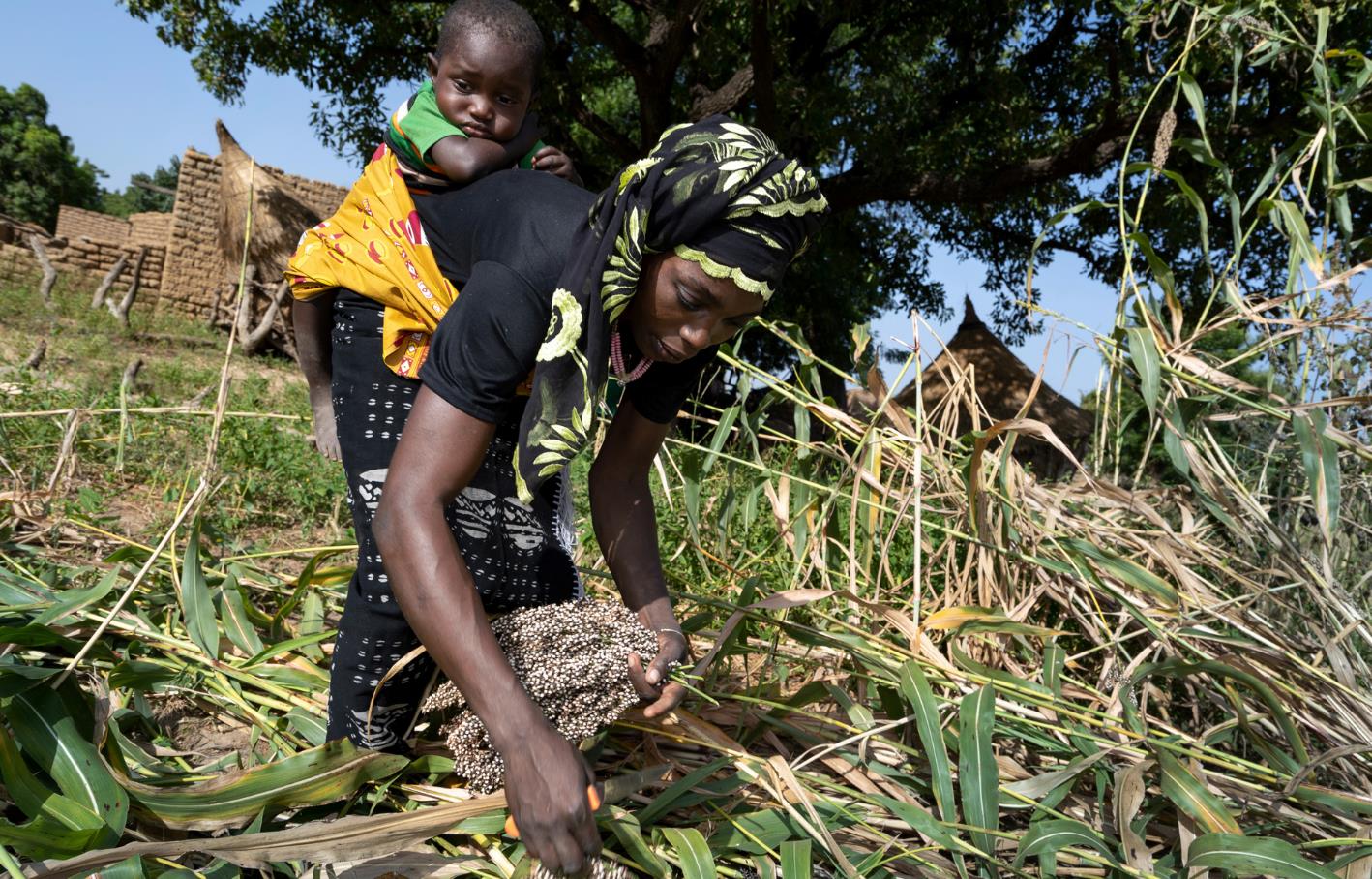 Burkina Faso
Traditionelles Saatgut
schützt vor Hunger
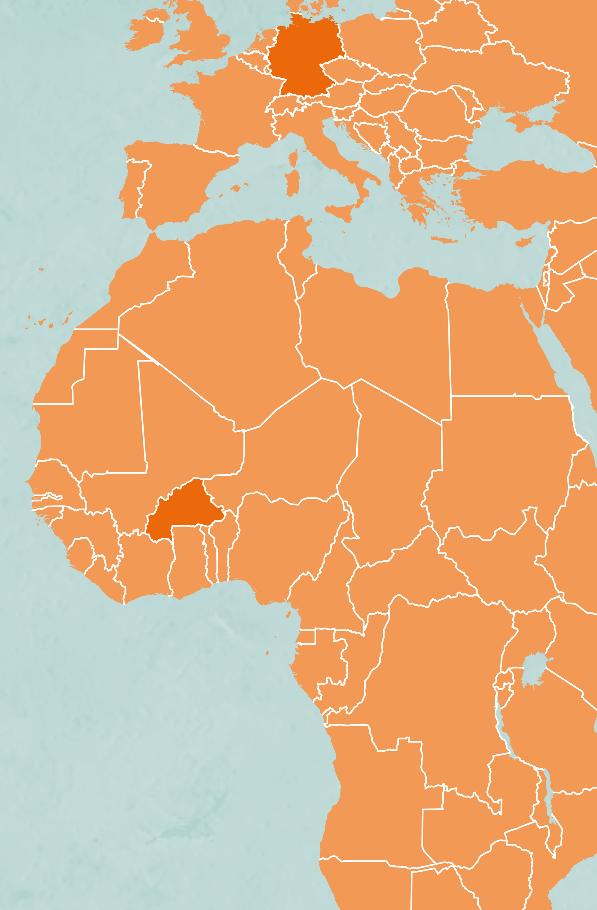 Burkina Faso
Burkina Faso 	Deutschland

Fläche in km² 	274.200	357.022
Bevölkerung in Millionen 	21,4	79,9
Mittleres Alter in Jahren	17,9	47,8
Kinder pro Frau im Durchschnitt 	4,4	1,5
Anteil ländlicher Bevölkerung in %	68,2	22,4
Ärztedichte in Ärzt:innen/10.000 Einw. 	1	43
Anteil untergewichtiger Kinder in % 	16,4	0,5
Analphabetenrate Männer in % 	50,8	k. A.
Analphabetenrate Frauen in % 	69,0	k. A.
Stromanschlussquote in % 	22	100
Bruttosozialprodukt in $/Kopf 	2.200	50.900

Quelle: CIA World Factbook (2022)
BURKINA FASO
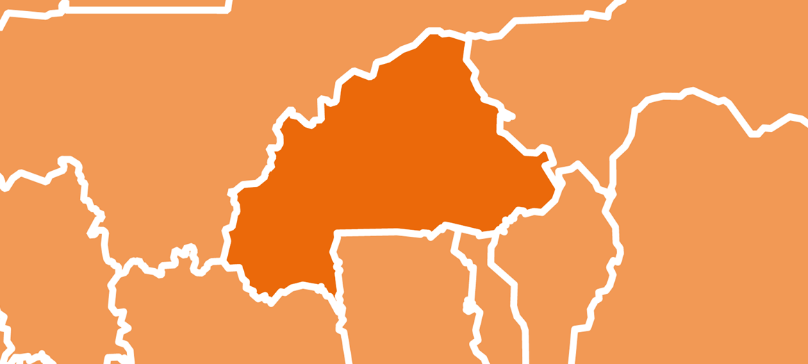 NIGER
MALI
Songnaba
Ouagadougou
BURKINA FASO
BENIN
GHANA
TOGO
ELFENBEINKÜSTE
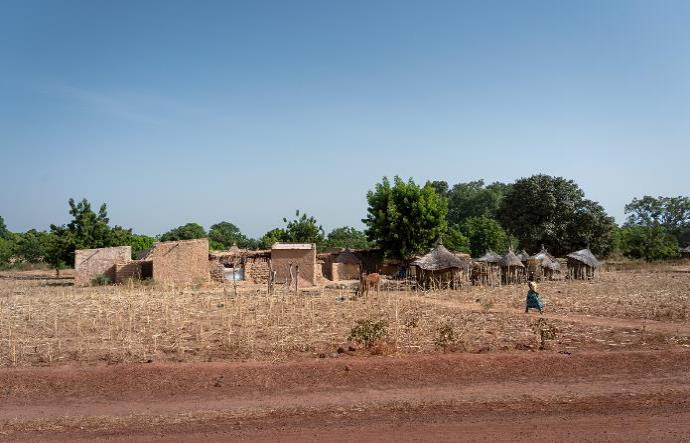 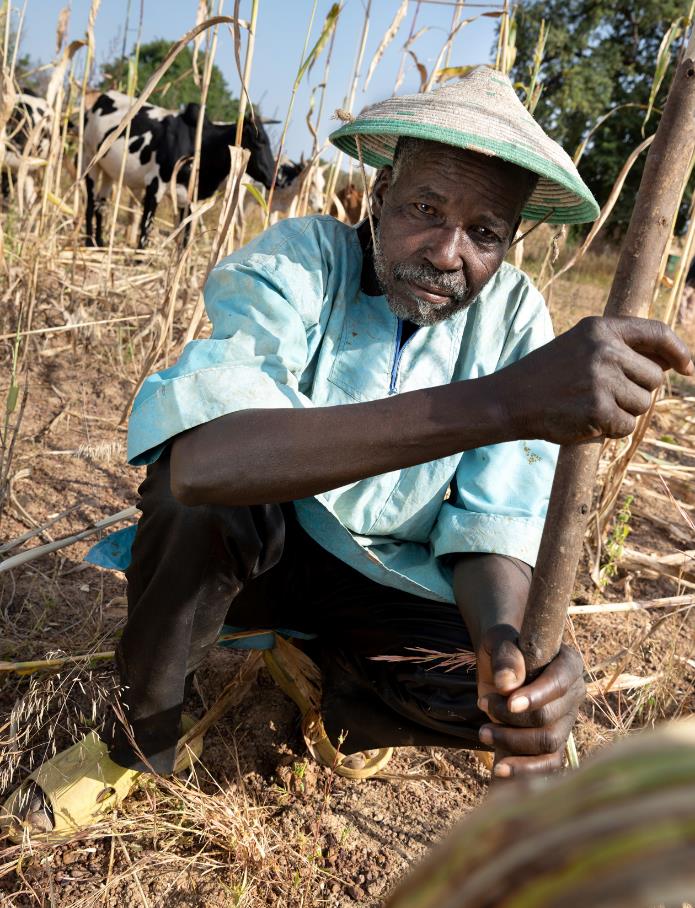 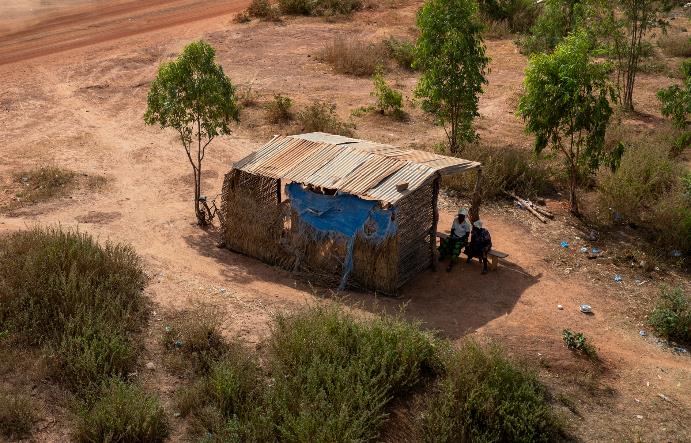 Burkina Faso ist eines der ärmsten und am wenigsten entwickelten Länder der Welt. Im Human Development Index der Vereinten Nationen belegt es den siebtletzten Platz.
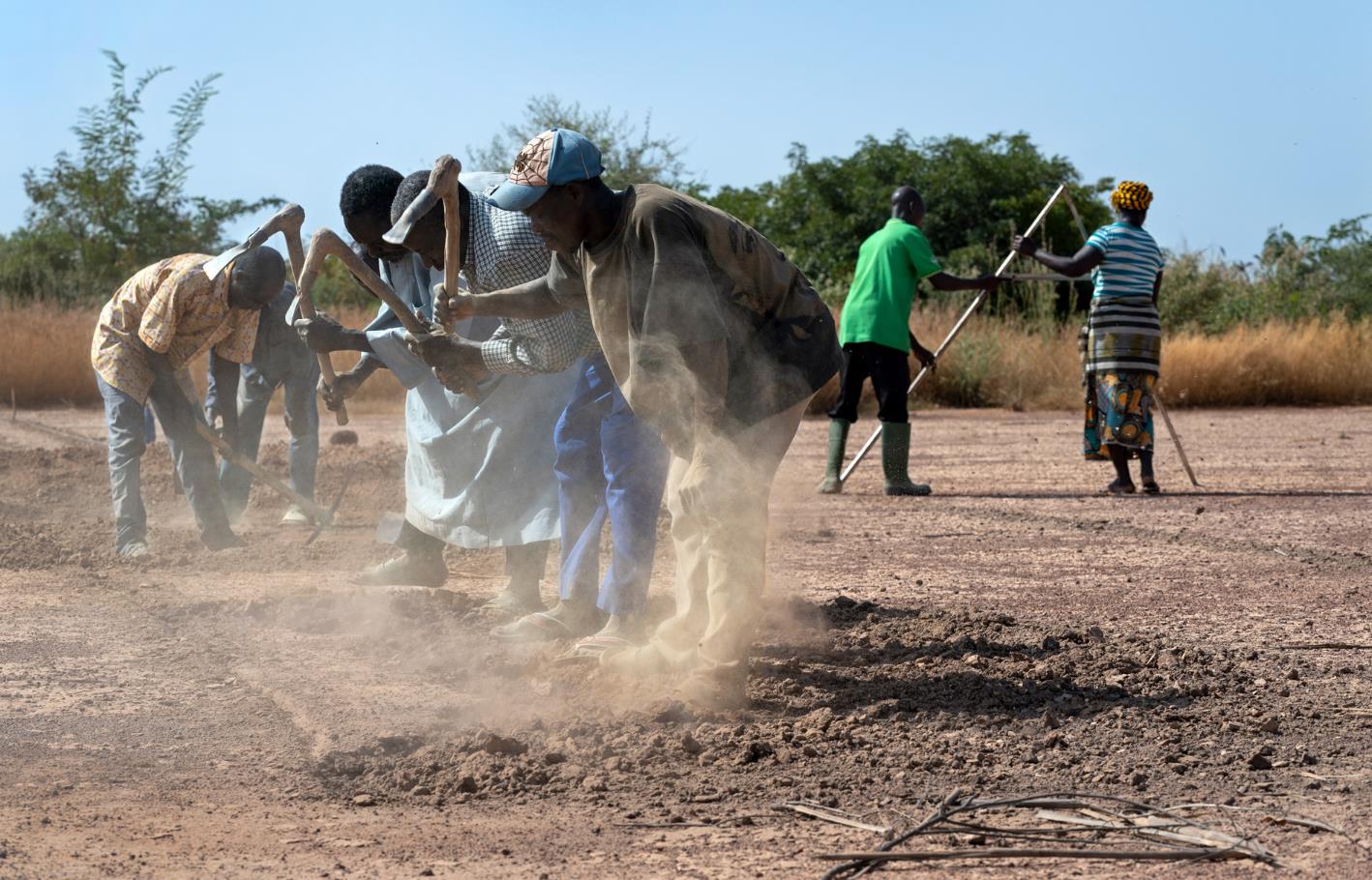 Fast 70 Prozent der Bevölkerung leben auf dem Land. Doch die kargen Böden werfen nicht viel ab. Das Leben für die Menschen ist hart.
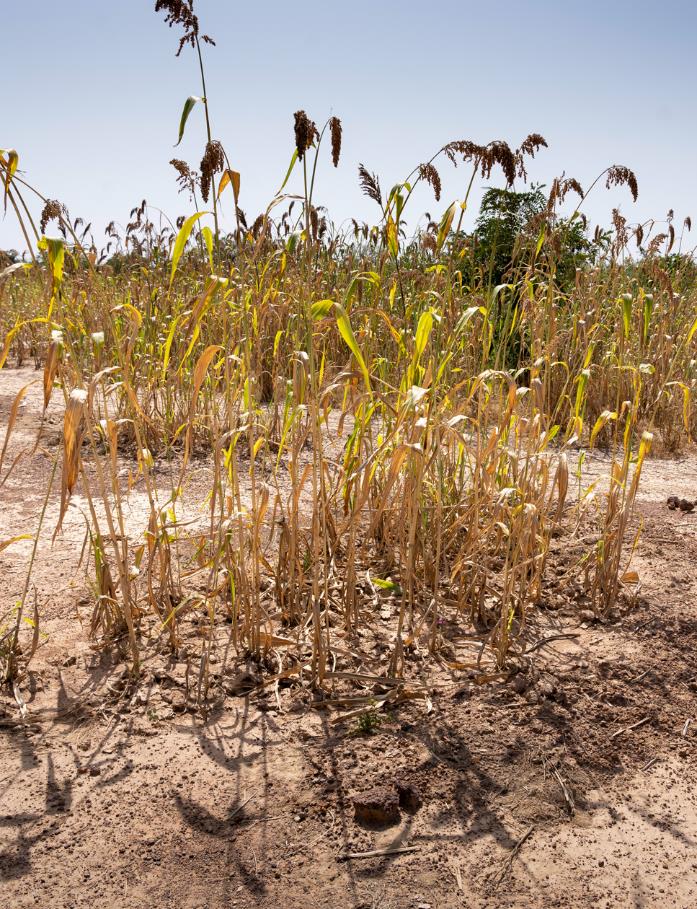 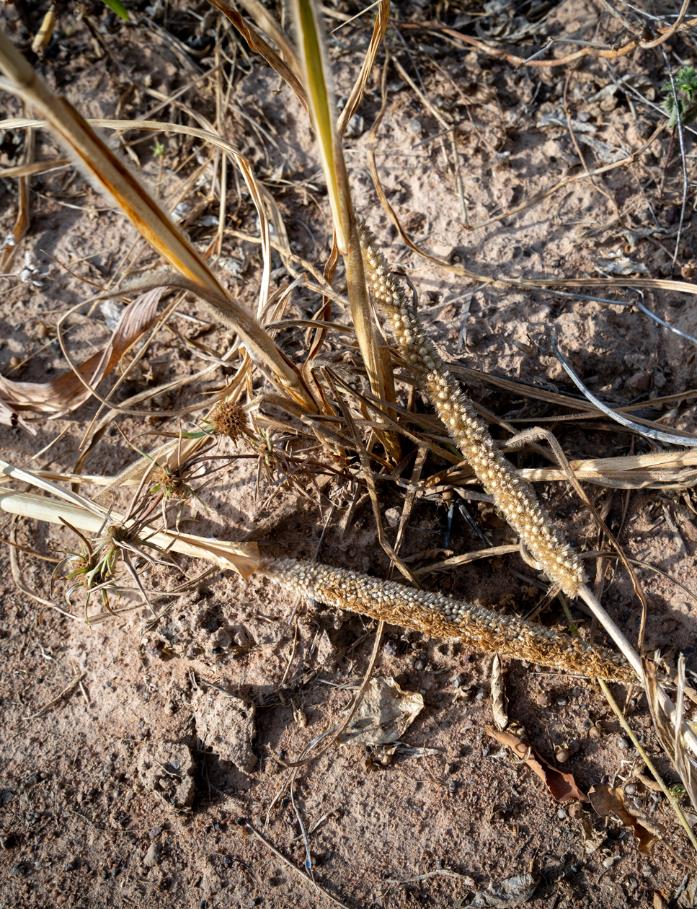 Der Klimawandel verschärft die Not noch. Langanhaltende Trockenperioden 
lassen die ohnehin geringen Erträge weiter sinken.
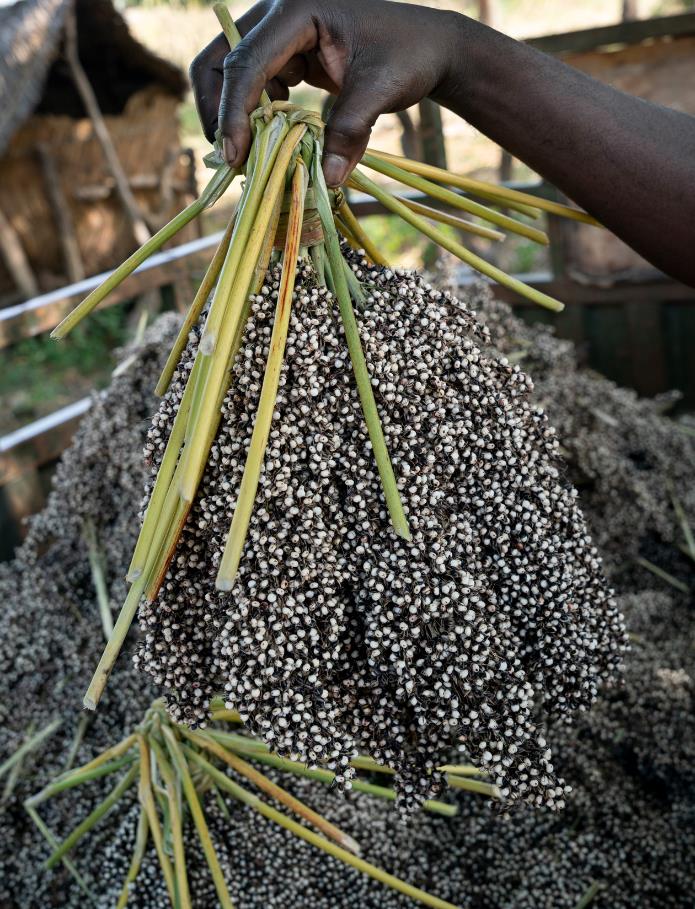 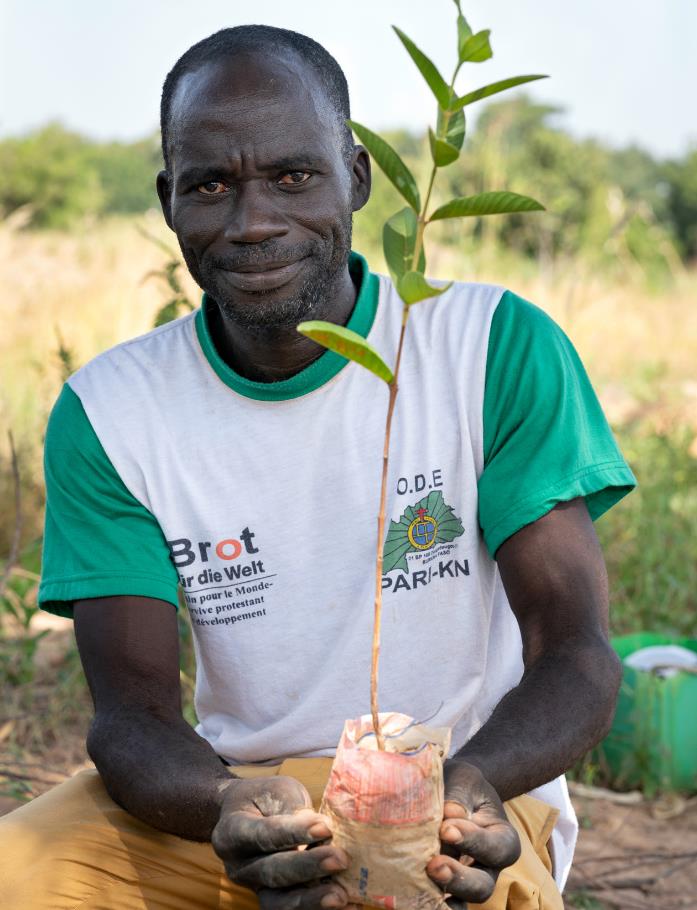 Die Organisation ODE hilft den Bauern, ihr Auskommen zu sichern – unter anderem durch den Anbau traditioneller Hirsesorten, die weniger Wasser benötigen.
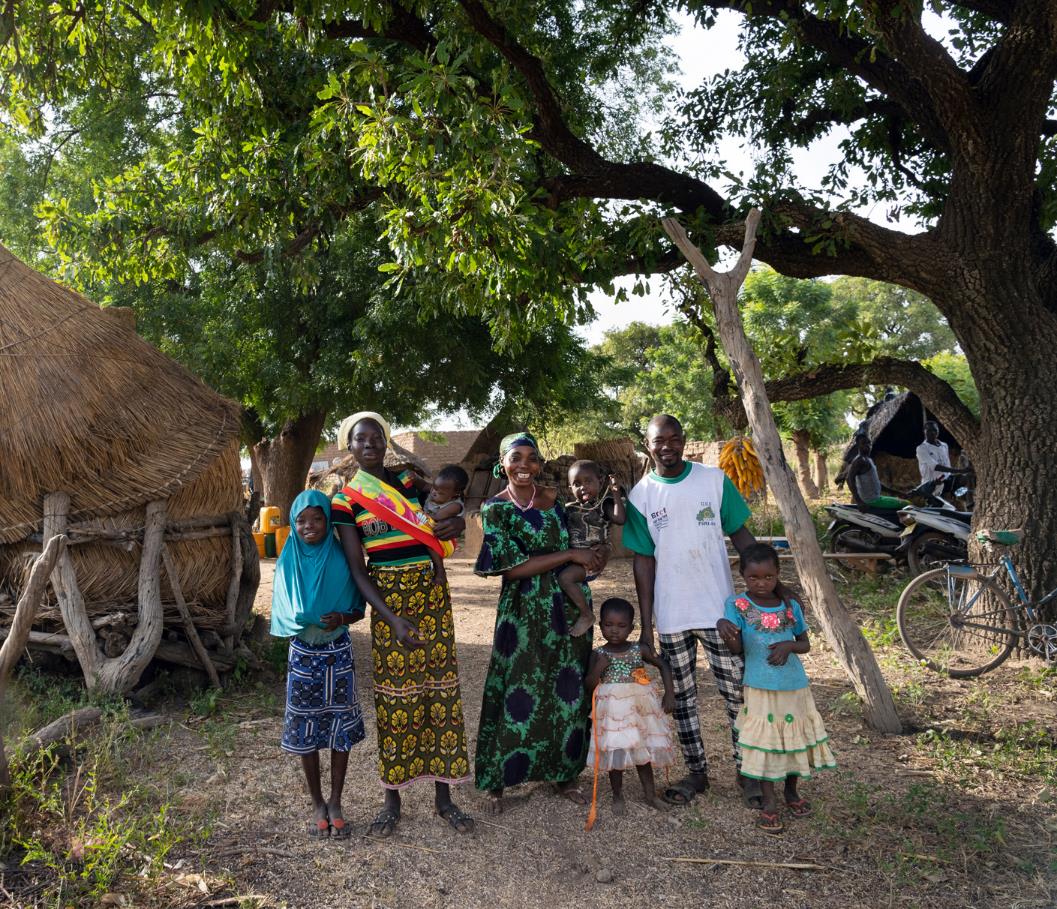 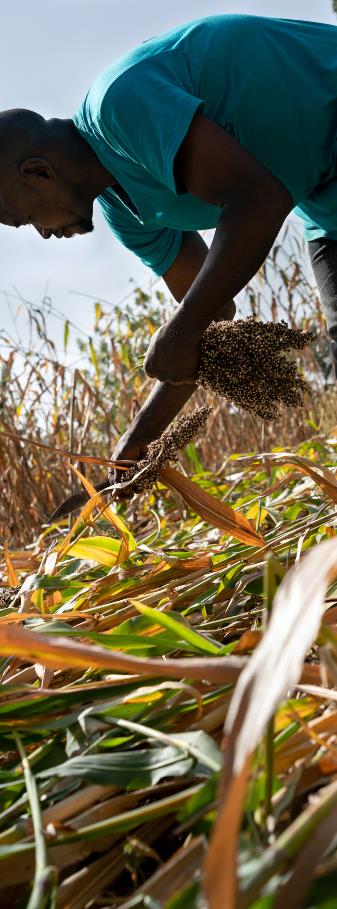 Davon hat auch die Familie des Kleinbauern Benjamin Nikiema aus dem Dorf Songnaba profitiert. Sie ist froh über die gute Hirseernte in diesem Jahr.
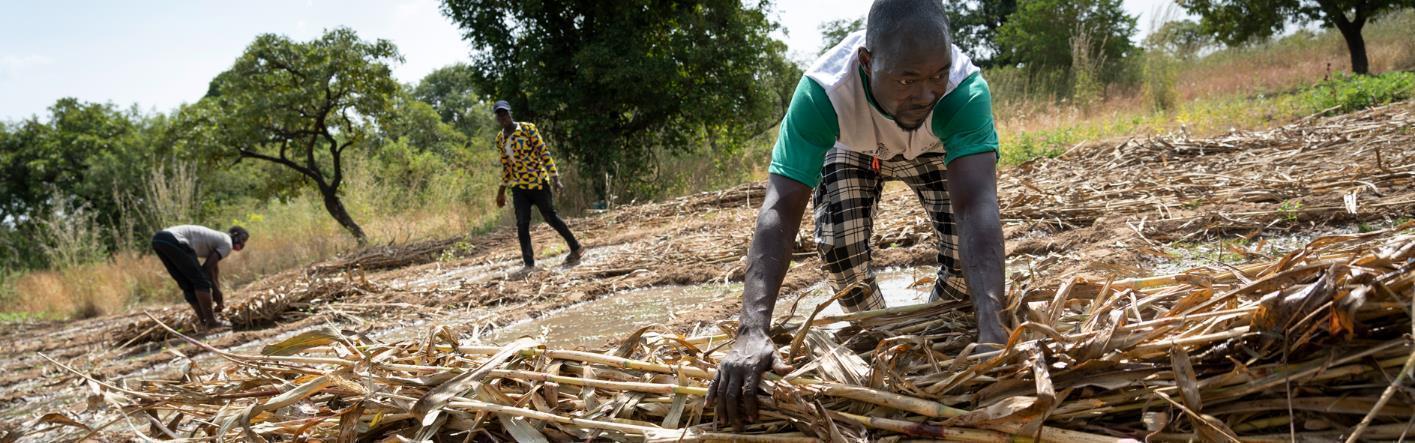 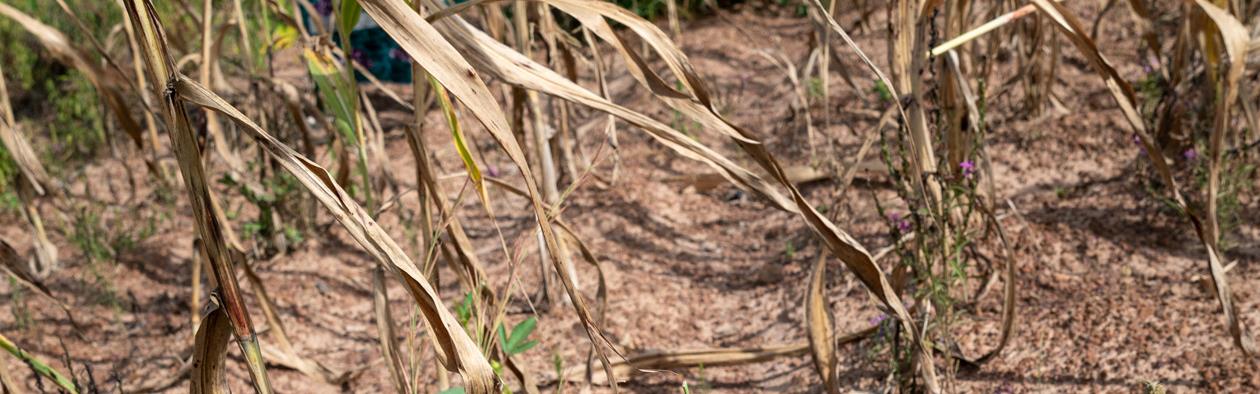 Denn auf Nikiemas Acker ist nichts mehr wie es war. Manchmal regnet es zu viel, meistens zu wenig. Die Böden sind ausgelaugt, mal zu feucht, mal zu trocken.
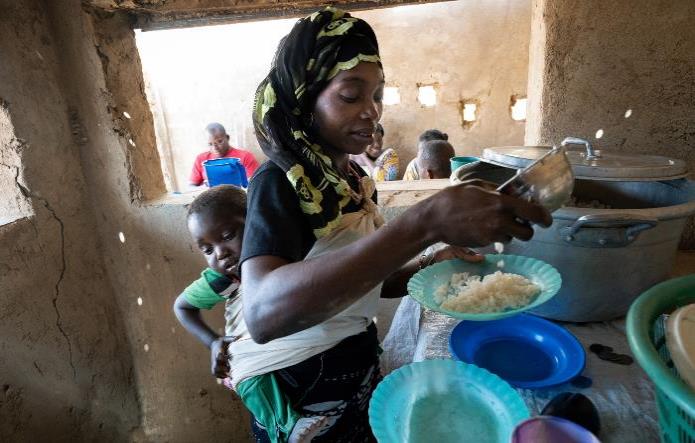 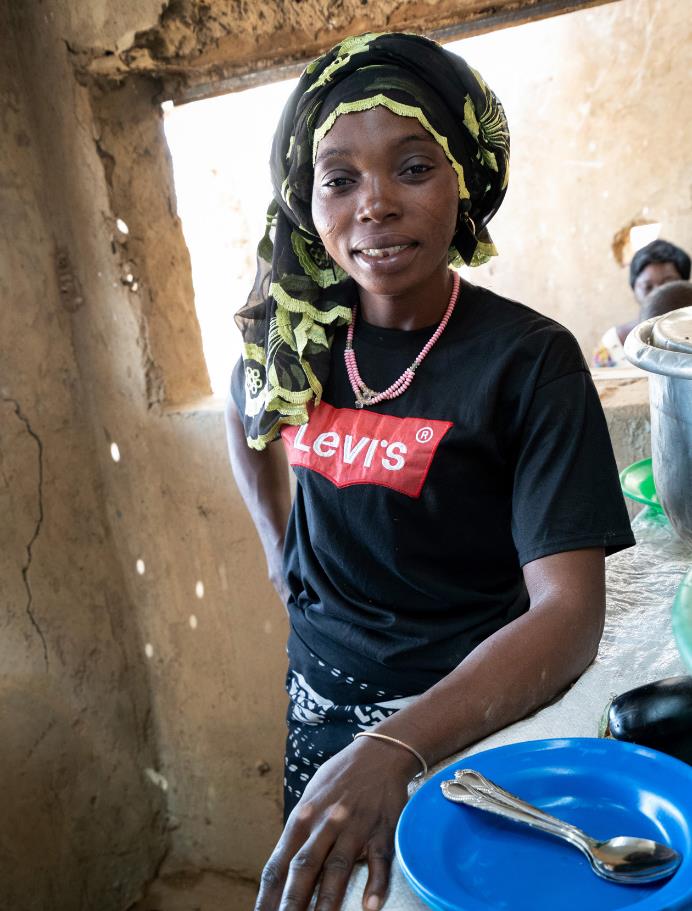 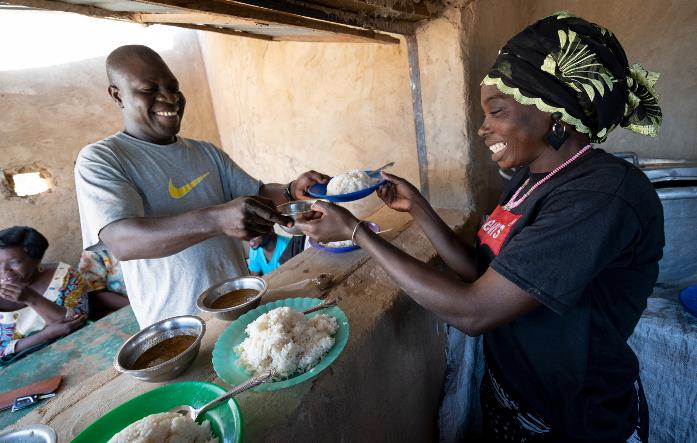 Um das Einkommen der Familie aufzubessern, verkauft Benjamins zweite Ehefrau Joarata Nakelsé jeden Vormittag auf dem Markt Reis mit Erdnusssauce.
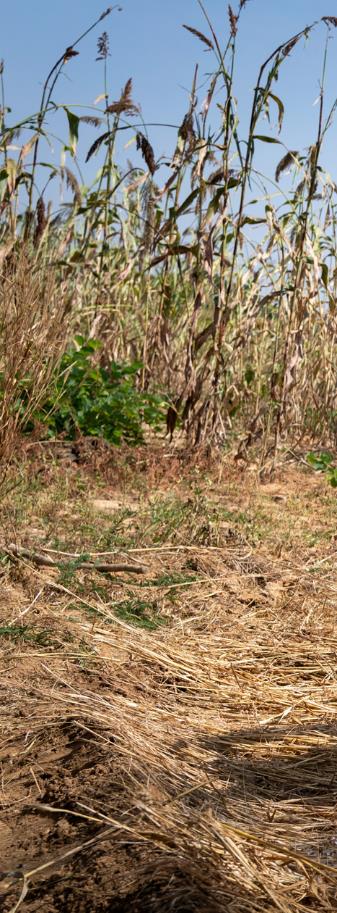 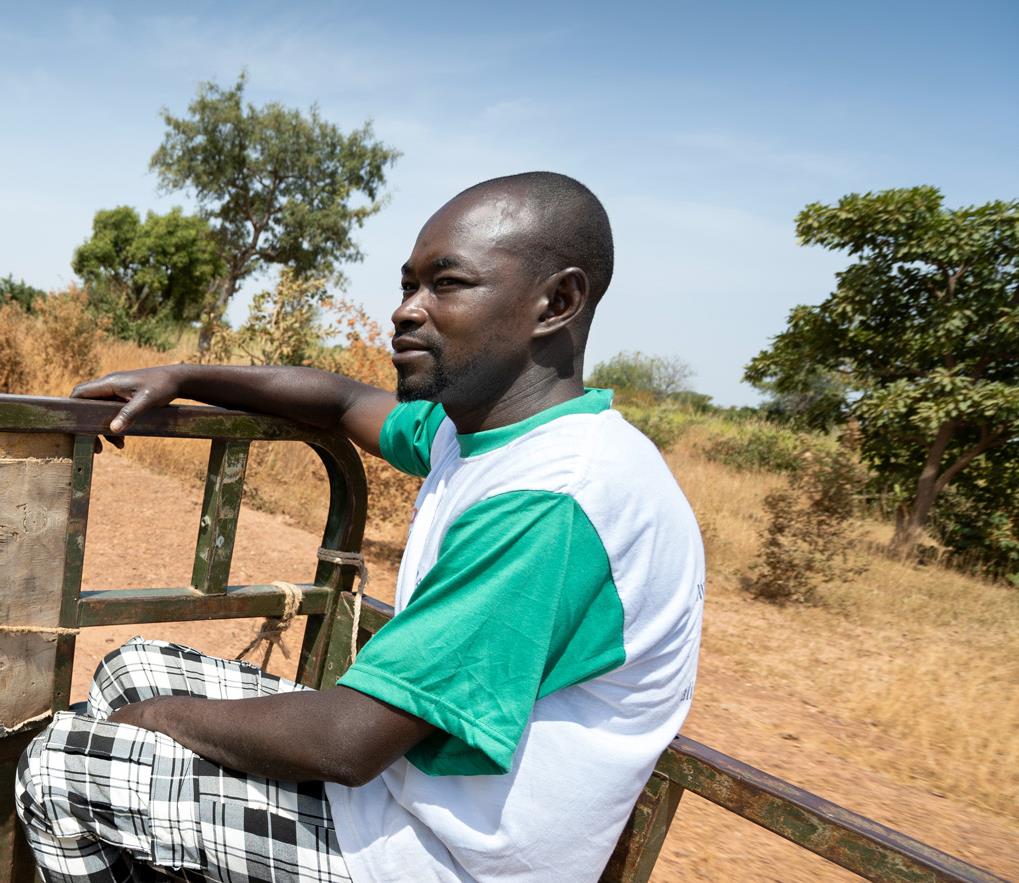 Noch vor Kurzem wollte sich Benjamin Nikiema Arbeit in der Stadt suchen. Weil seine Felder zu wenig abwarfen, reichte es damals nur für zwei Mahlzeiten am Tag.
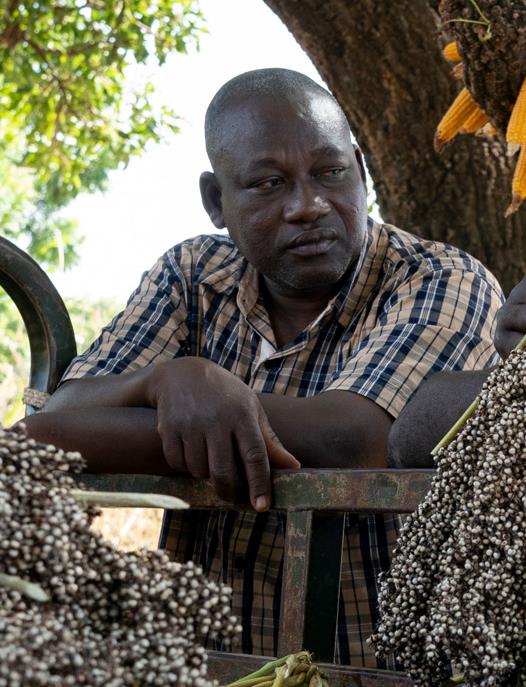 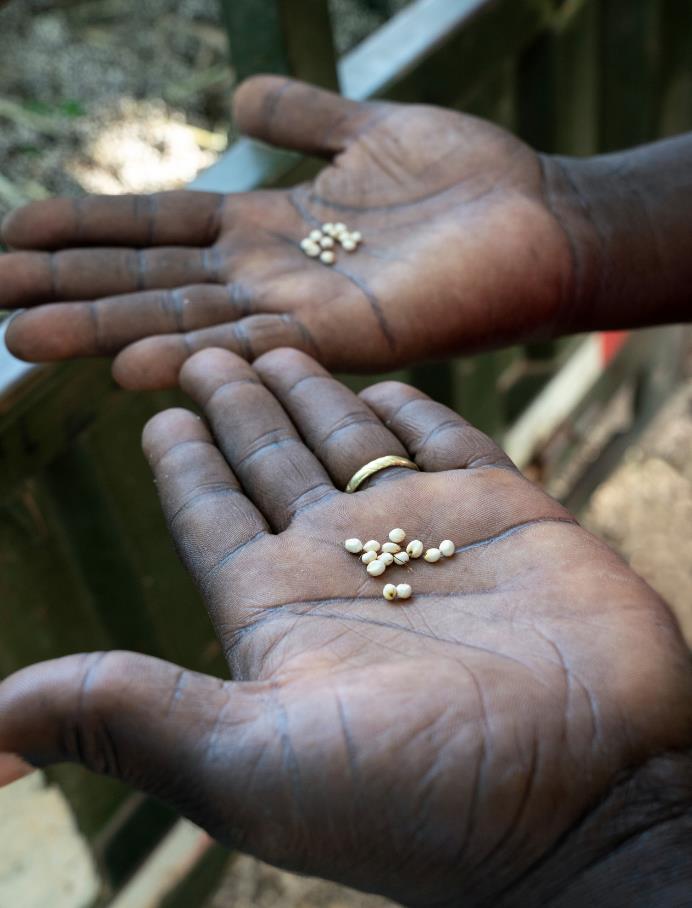 Zu jener Zeit kam Boubaka Sieba von ODE in das Dorf. Er suchte Bauern, die traditionelle Hirsesorten anbauen wollten, um zu testen, ob sie mit weniger Wasser auskommen.
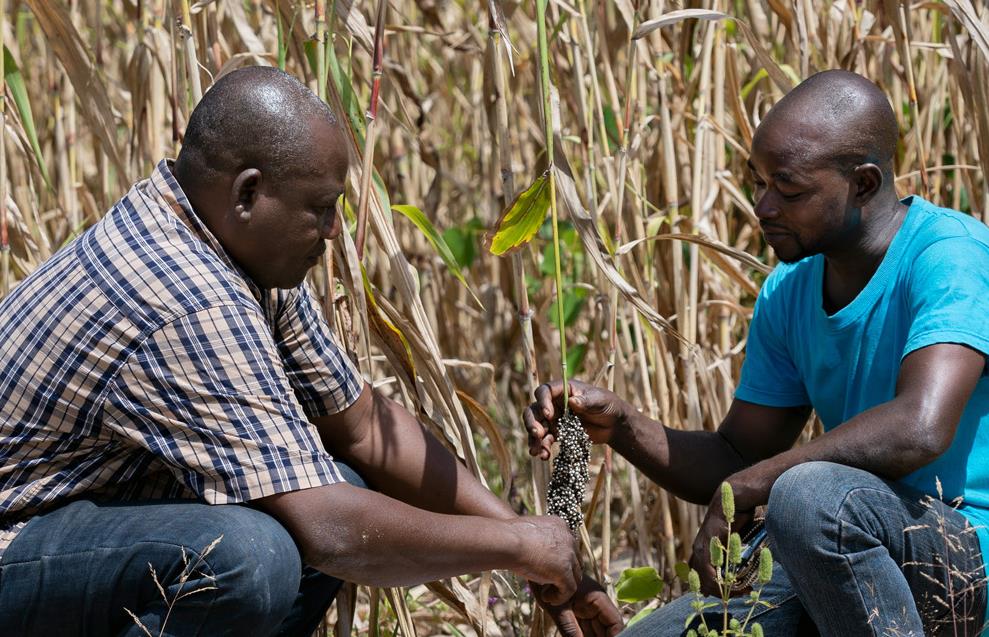 Nikiema war zunächst misstrauisch. Immer wieder erklärte ihm Sieba die Vorteile: zum Beispiel, dass die heimischen Sorten auch ohne teuren Dünger und Pestizide gedeihen.
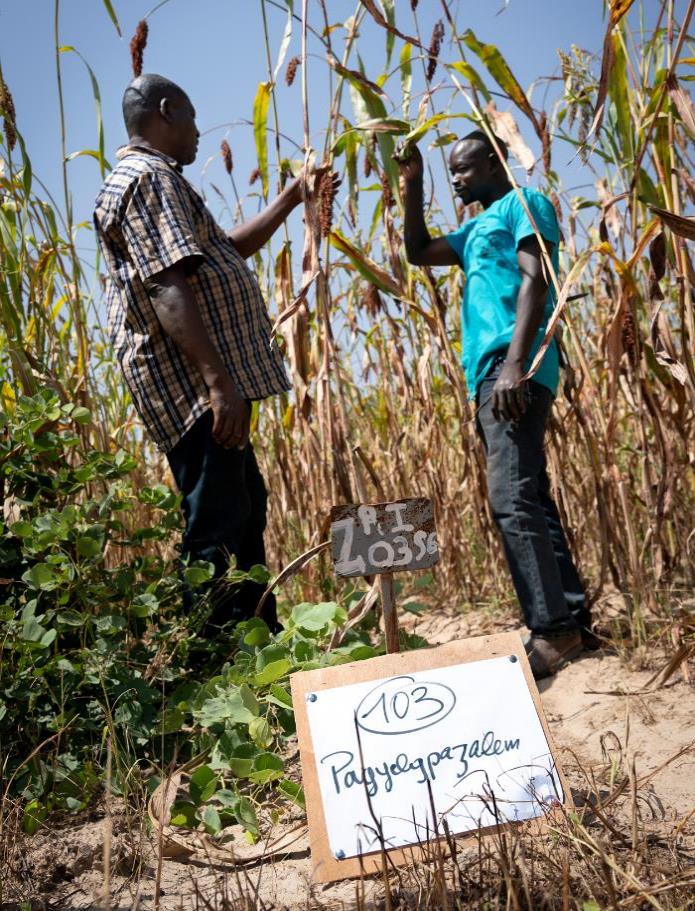 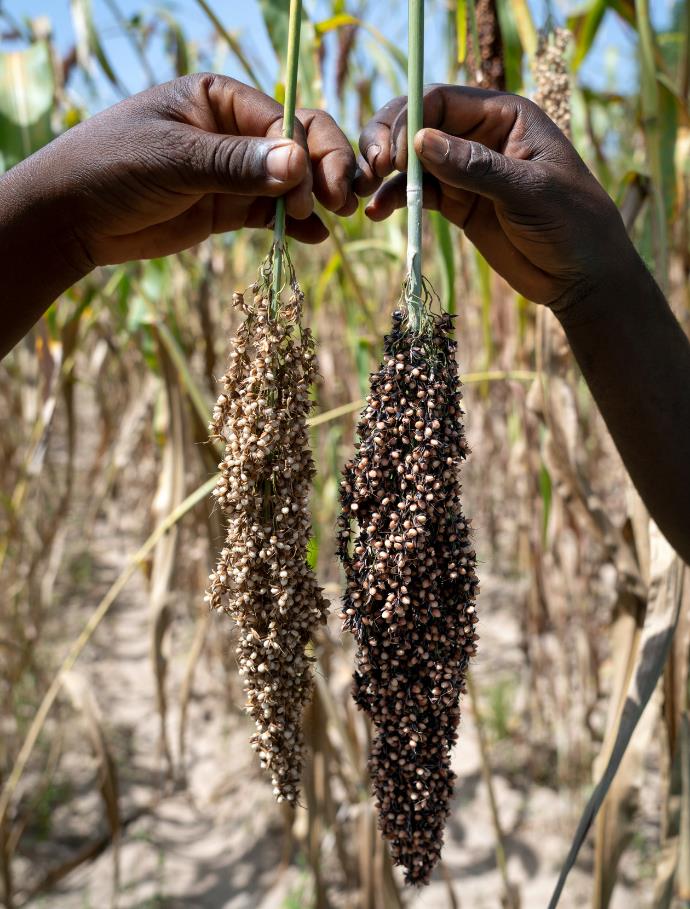 Schließlich pflanzte Nikiema acht der alten Sorten direkt neben seine eigenen. 
Schnell sah er, dass fünf davon besser gediehen – ganz ohne Dünger und Pestizide.
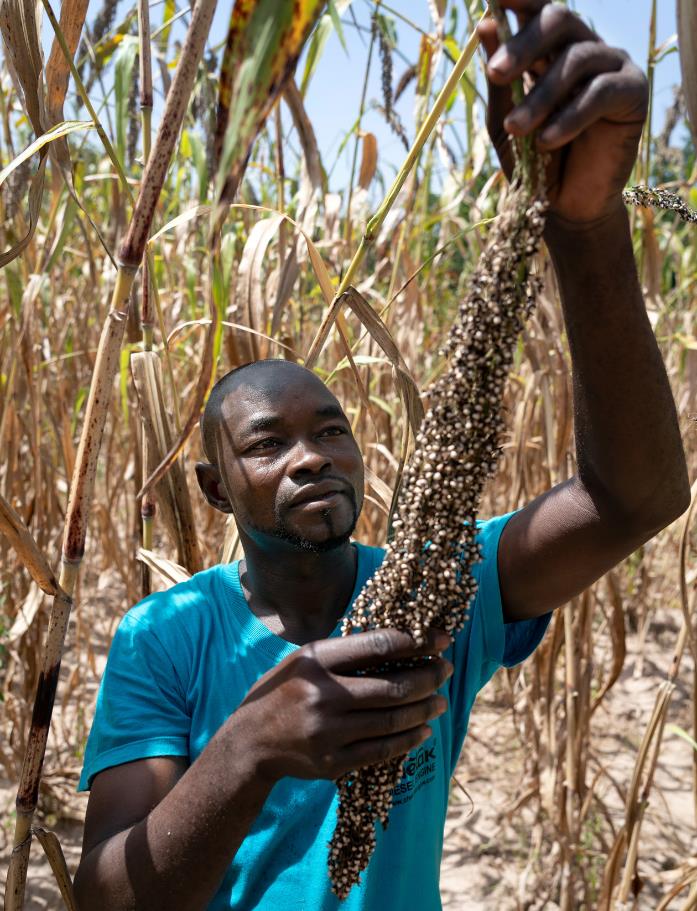 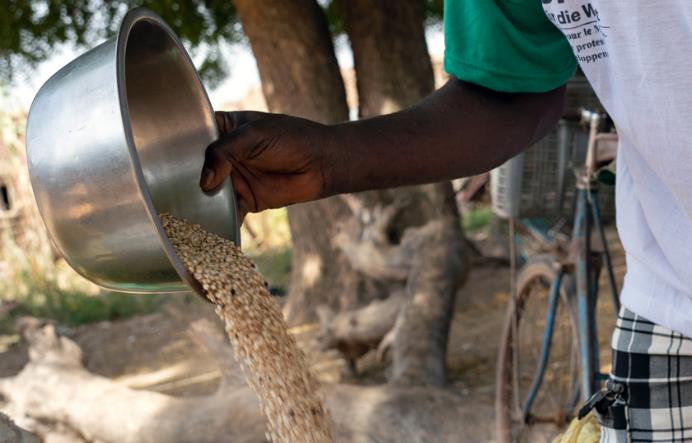 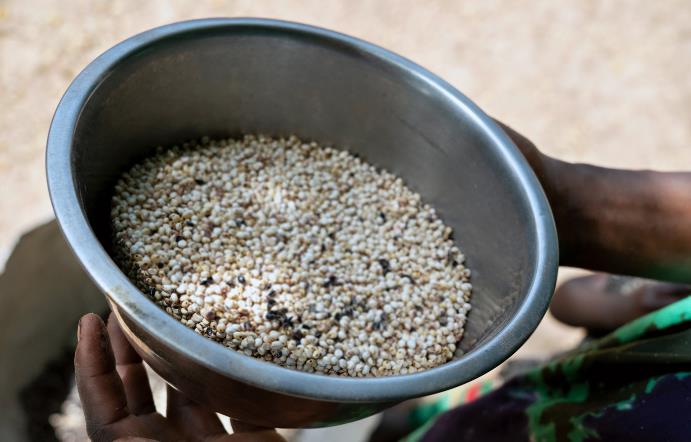 Am Ende der Saison bestätigte sich dies. Das überzeugte auch die Regierung. Sie beauf-tragte Nikiema und andere Kleinbauern, das traditionelle Saatgut zu vermehren.
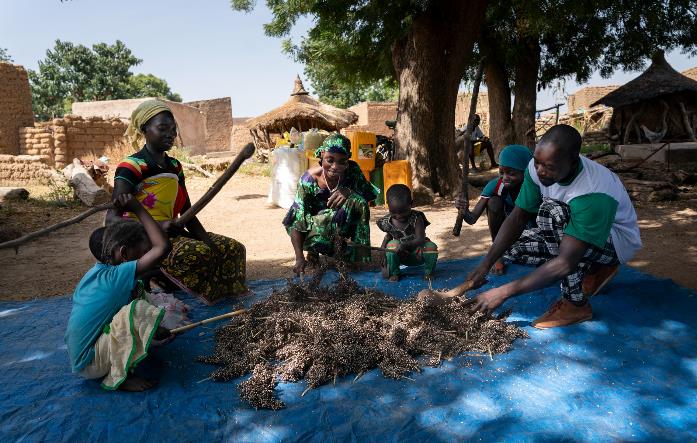 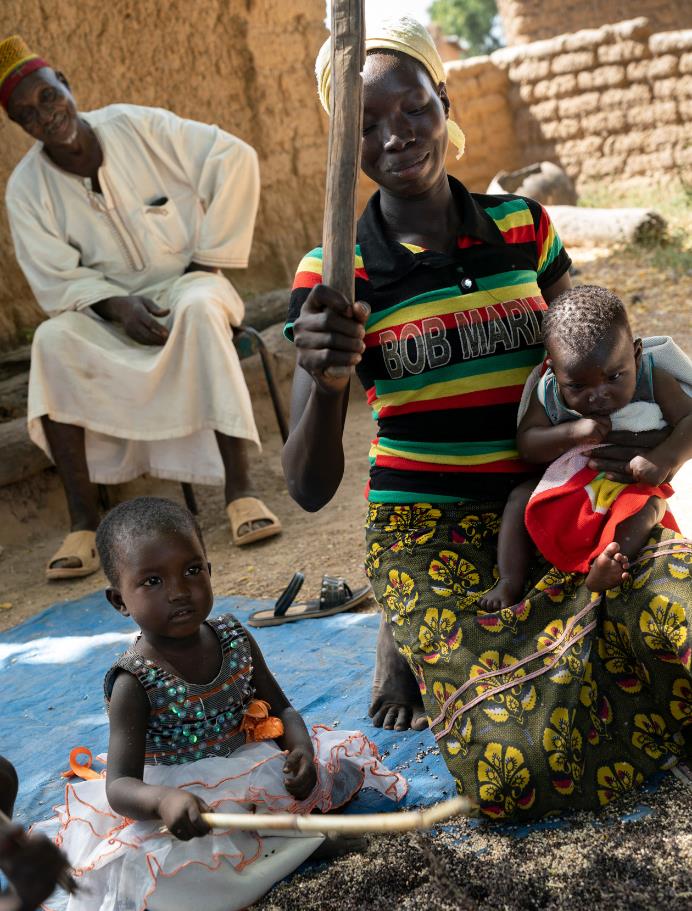 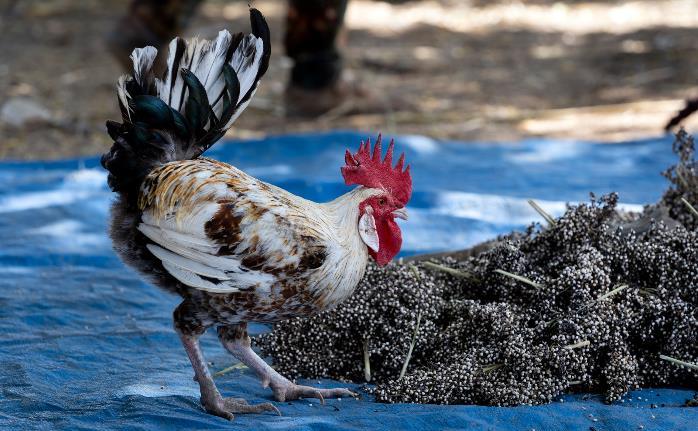 Vor seinem Haus breitet Nikiema eine Plane aus. Gemeinsam mit seiner ersten Frau, Zemba Aminata, drischt er die Ähren, bis sich alle Körner gelöst haben.
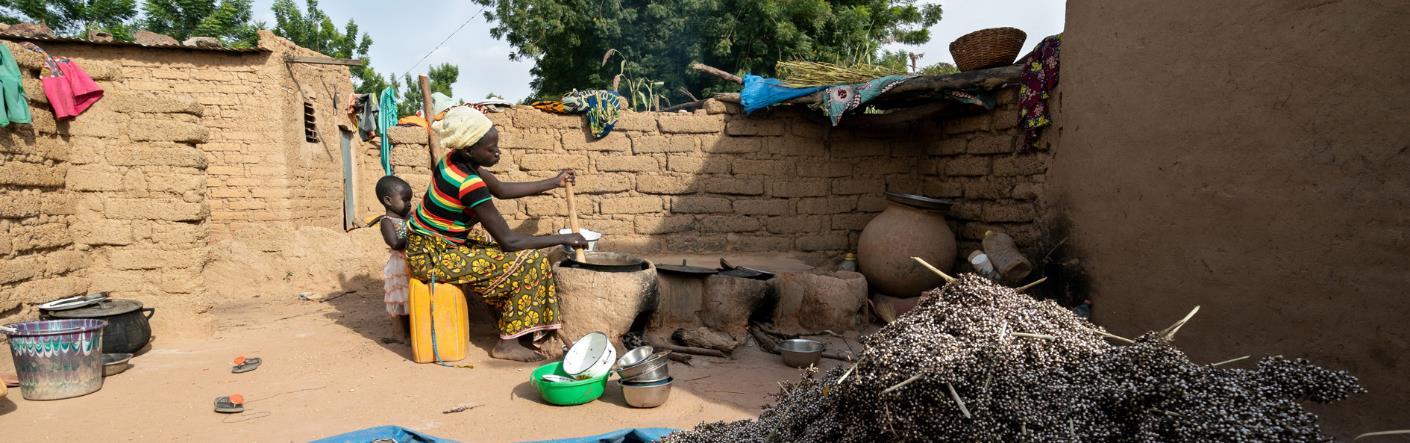 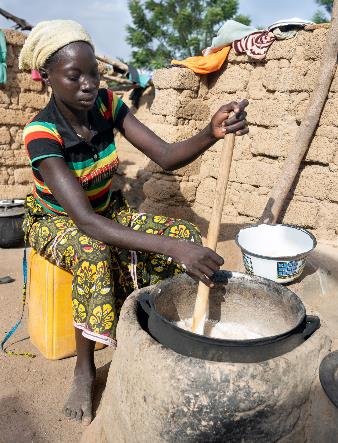 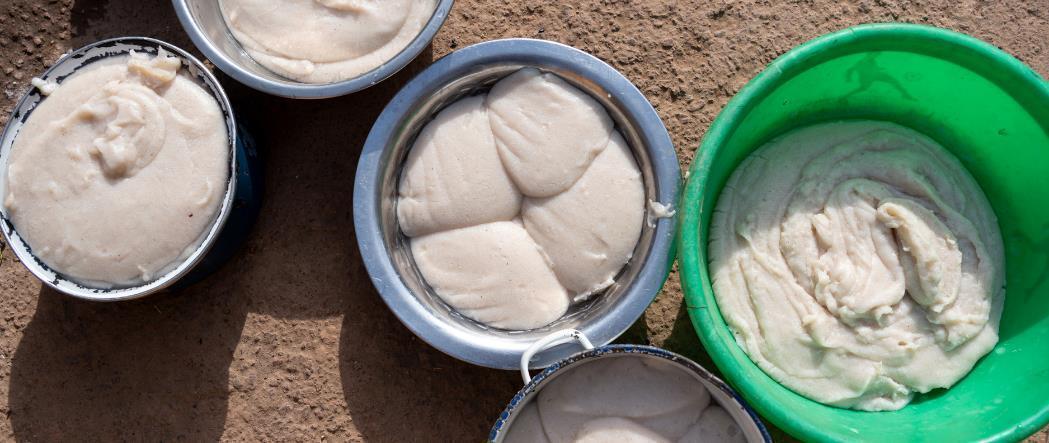 Dann bereiten sie das Mittagessen zu, Kuhbohnen mit Hirsebrei. Seitdem die Familie von ODE unterstützt wird, sind die Teller wieder gut gefüllt.
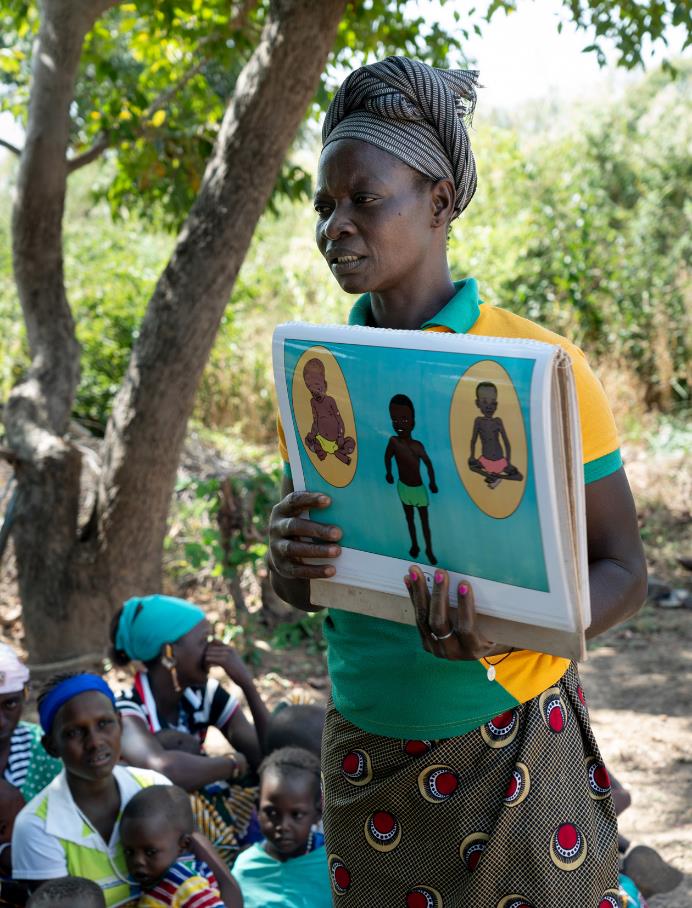 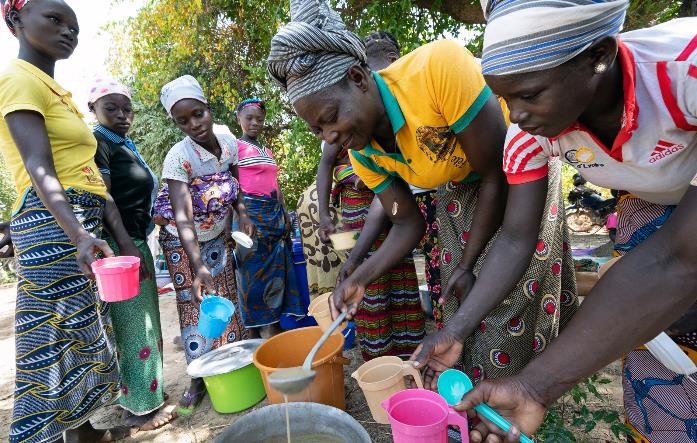 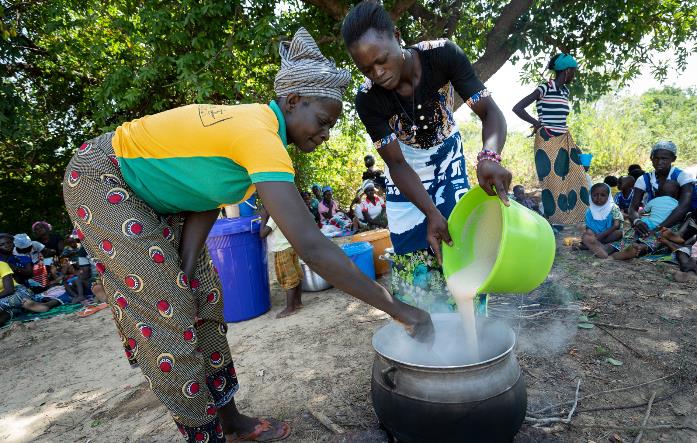 Außerdem ernährt sich die Familie jetzt gesünder. Denn die Frauen im Dorf haben gelernt, wie sie nährstoffreichere Breie herstellen können.
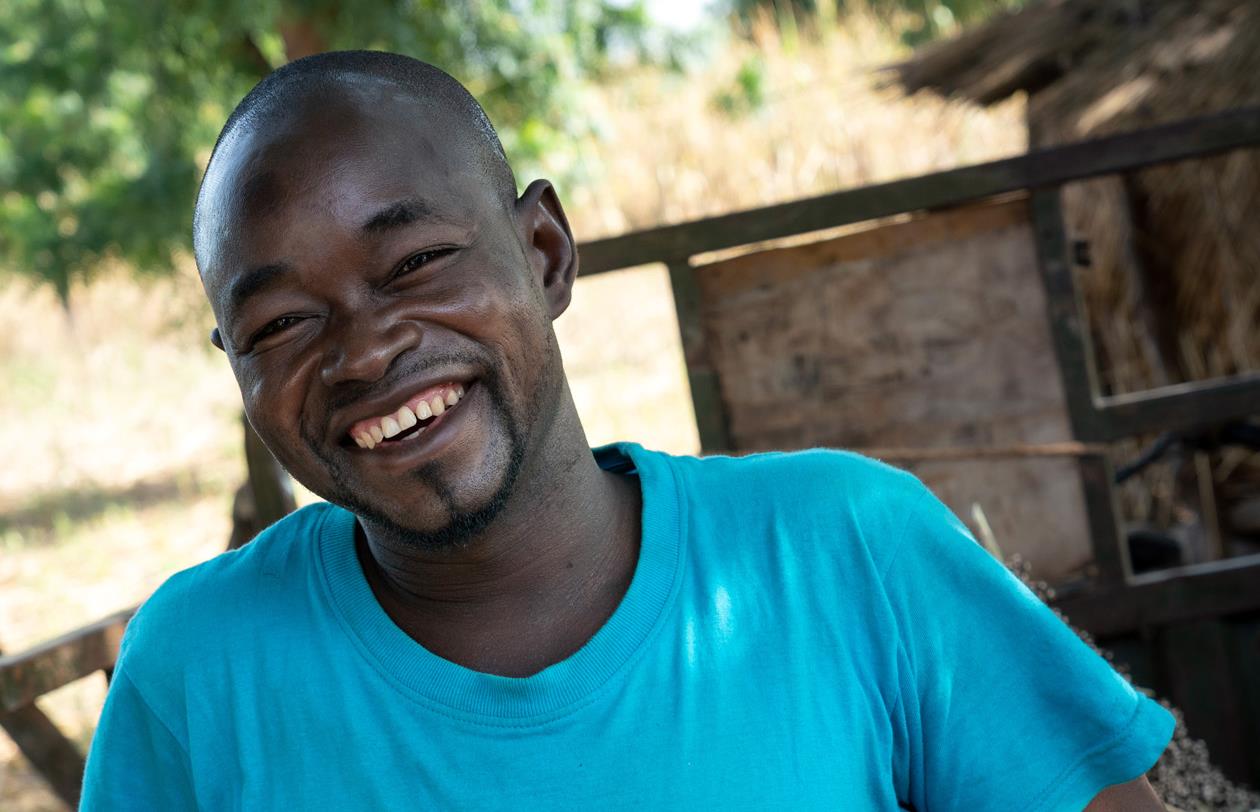 Dass Benjamin Nikiema auf dem Acker seiner Eltern bleiben kann, macht ihn glücklich. Und auch, dass er anderen einen Weg in die Zukunft zeigen kann.
Sie sahen eine Präsentation zum Projekt der Partnerorganisation 
Office de Développement des Eglises Evangéliques (ODE) aus Burkina Faso.
Traditionelles Saatgut schützt vor Hunger
www.brot-fuer-die-welt.de/projekte/burkina-faso-klimawandel

Herausgeber
Brot für die Welt
Evangelisches Werk für Diakonie und Entwicklung e.V.
Caroline-Michaelis-Str. 1
10115 Berlin
Telefon 030 65211 4711
kontakt@brot-fuer-die-welt.de 


Redaktion Thorsten Lichtblau, Thomas Knödl
Text Veronica Frenzel 
Fotos Christoph Püschner
Gestaltung Thomas Knödl 					     

Berlin, Mai 2022
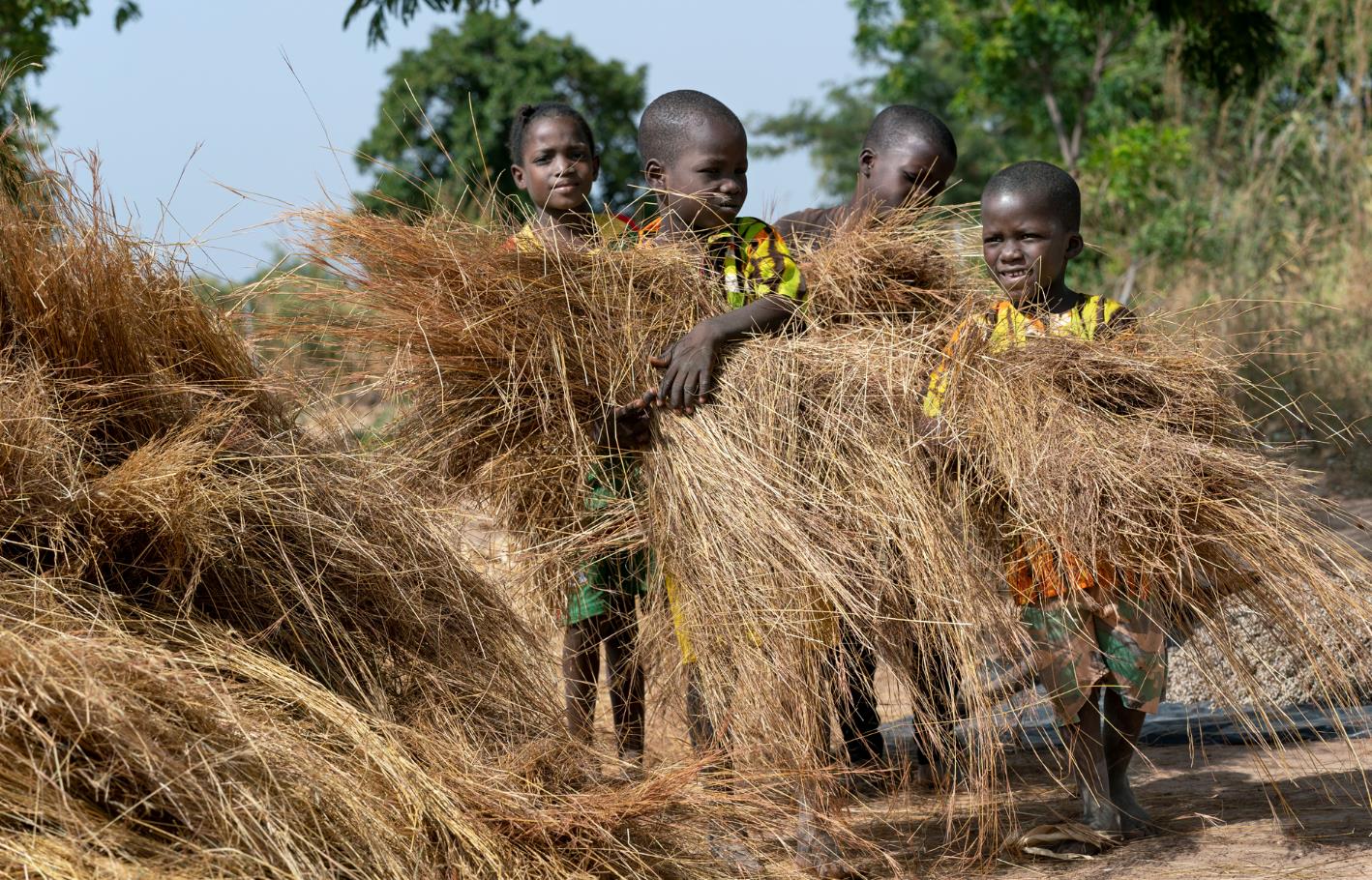 Spendenkonto
Bank für Kirche und Diakonie
IBAN: DE10 1006 1006 0500 5005 00